Programming Abstractions for Software-Defined Networks
Jennifer Rexford
Princeton University
Software-Defined Networking
Can program the network
Network-wide visibility
Direct control over the switches
Simple data-plane abstraction
But, does not make it easy
Low-level programming interface
Explicit resource control
Non-modular
Controller
2
SDN Research at Princeton
Programming languages
Raise the level of abstraction
Queries, composition, and updates
Grappling with reality
One controller platform  Coexisting platforms
Central controller  Replicated controllers
Simple data plane  Flexible packet processing
Real applications
Server load balancing
Cellular core networks
Internet eXchange Points
3
Programming Languages
Frenetic Project
frenetic-lang.org
Joint work with the research groups of David Walker (Princeton), Nate Foster (Cornell), and Arjun Guha (Umass-Amherst), and Josh Reich (now at AT&T Research)
Network Control Loop
Compute Policy
Write
policy
Read
state
OpenFlow
Switches
5
Network Control Loop
Module Composition
Query
language
Consistent updates
OpenFlow
Switches
6
Query Abstractions
Learning Host Location
Select(packets)
GroupBy([srcmac])
SplitWhen([inport])
Limit(1)
Declarative queries
What to collect, not how
Efficient compilation
Keep traffic in the “fast path”
… using OpenFlow rules
Recent work: path queries
Regular expression on paths
Tagging of packets in the data plane
Traffic Histogram
Select(bytes)
Where(inport:2)
GroupBy([dstmac])
Every(60)
Packets avoiding firewall
ingress() ^ (switch != FW)* ^ egress()
7
Policy Composition: Operators
Modular controller application





Policy as a function
From “located packet” to set of located packets
Composition operators
Parallel: Monitor + Route
Sequential: LB >> Route
FW
LB
Monitor
Route
Controller Platform
8
Policy Composition: Compilation
Synthesizing low-level rules







Recent work: incremental compilation
srcip = 0*, dstip=1.2.3.4  dstip=10.0.0.1
srcip = 1*, dstip=1.2.3.4  dstip=10.0.0.2
dstip = 10.0.0.1  fwd(1)
dstip = 10.0.0.2  fwd(2)
Load Balancer
Route
>>
Controller Platform
srcip = 0*, dstip = 1.2.3.4  dstip = 10.0.0.1, fwd(1)
srcip = 1*, dstip = 1.2.3.4  dstip = 10.0.0.2, fwd(2)
9
Consistent Updates
Transition from policy P1 to P2
New access control, new paths, …
Preserve invariants
No loops, blackholes, congestion, …
Using OpenFlow mechanisms
Tag packets with policy version number
Two-phase update (internal, then ingress)
Recent work
Dynamic schedules for faster updates (with MSR)
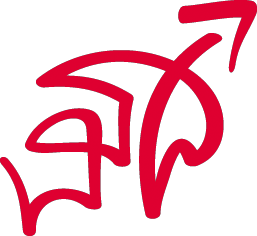 10
Grappling With Reality
Joint with David Walker (Princeton), Mike Freedman (Princeton), and P4 team (p4.org)
CoVisor: Compositional Hypervisor
Mix-and-match “best of breed” apps
Different languages, different controllers
Using Frenetic composition operators





Prototype as an extension of OpenVirteX
Monitor
Route
Load Balancer
Floodlight
POX
ONOS
OpenFlow
OpenFlow
OpenFlow
Compositional Hypervisor
OpenFlow
12
Ravana: Replicated Controllers
Logically centralized control
Abstraction of one controller
Replication for reliability
Beyond replicated state machine
Switches maintain state
Commands are not idempotent
One event  commands to many switches
Observations by hosts and controller app
New replication protocol
For SDN, NFV, software-defined storage, …
Controller
13
P4: Flexible Packet Processing
OpenFlow 1.0 is too simple
12 header fields, one match-action table
OpenFlow 1.x is too complicated
42 header fields, various match-action tables
Protocol-independent packet processing
Protocol independence
Target independence
Reconfigurability in the field
Ongoing work: efficient compilation
14
SDN Applications
15
Controller Applications
Niagara: server load balancing
Split traffic over multiple backend servers
… using commodity OpenFlow switches
Demo at the REANNZ exchange point
SoftCell: cellular core networks
Support user mobility and middlebox steering
… using commodity OpenFlow switches
Evaluation on traces from a large LTE network
SDX: Internet eXchange Points
Laurent Vanbever’s talk!
16
Conclusion
For SDN to succeed, we need
Programming abstractions 
Practical underlying systems
Compelling applications
SPAN collaboration 
Frenetic: Josh Reich (AT&T)
P4: Nick McKeown (Stanford), Dan Daly (Intel)
SDX: Scott Shenker (UCB)
Exploring tech transfer with On.Lab
OpenVirteX: compositional hypervisor
ONOS: Frenetic support on top of ONOS
17